Student Success ScorecardDe Anza College2015Mallory NewellOffice of Research and Planning
Intermediary Metrics
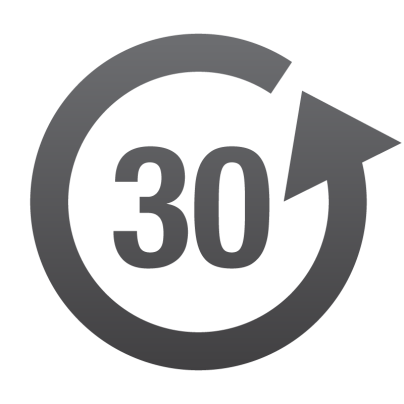 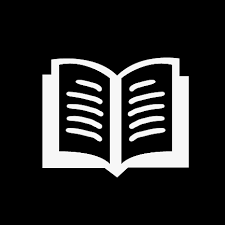 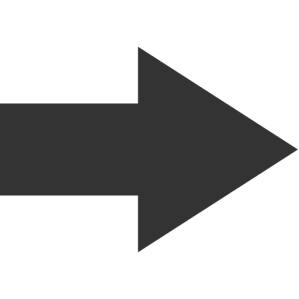 Four quarter persistence
Remedial Completion
English
Math
ESL
Complete 30 units on way to degree or transfer
Outcome Metrics
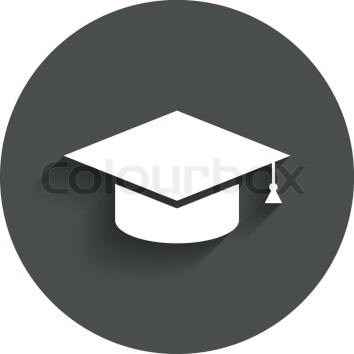 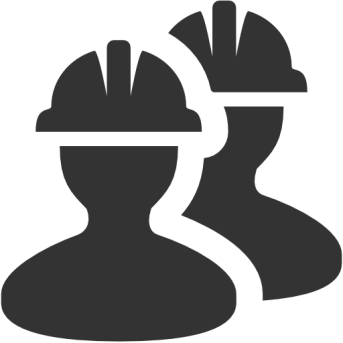 Completion
Overall
Prepared 
Unprepared
CTE Completion
State 
Avg.
Peer 
High
5-Year 
Trend
Current
Rate
Completion
67.3%
(3,457)
+ 3.3%
+ 20.5%
Completion Prepared
84.3%
(1,006)
+ 14.6%
+ 5.6%
Completion
Unprepared
60.3%
(2,451)
+ 21.1%
+ 9.4%
Percentage of degree, certificate and/or transfer-seeking students starting first time, tracked for six years who completed a degree, certificate or transfer-related outcomes. Peer groups are based on 24 other college with similar institutional and student characteristics: http://extranet.cccco.edu/Portals/1/TRIS/Research/Accountability/ARCC2_0/Peer_groups_final.pdf .
5-year trends include 2004-05 to 2008-09.
State 
Avg.
5-Year 
Trend
Current
Rate
English
73.1%
(2,045)
+ 29.7%
Math
53.8%
(2,358)
+ 22.8%
ESL
46.5%
(908)
+ 18.1%
CTE
54.7%
(3,175)
+ 4.8%
Remedial: % of degree credits students tracked for six years who first enrolled in a basic skills course and completed a college level course.
CTE: % of students completing more than 8 CTE units, tracked for 6 years who complete a degree, certificate or transfer-related outcome. 5-year trends include 2004-05 to 2008-09.
Completion Rate – Overall – By Ethnicity
Filipino
African American
Latino/a
(569)
(139)
(224)
45 in 100 complete
55 in 100 complete
60 in 100 
complete
Pacific Islander
Asian
White
(771)
(41)
(1,408)
65 in 100 
complete
80 in 100 
complete
54 in 100 
complete
Completion Rate - Latino/a Students
Prepared 
Latinos
69%
All Latinos
(35/51)
Lowest performing 
Latino groups
46%
Male,
20-24 yrs. old
4/14 complete
23%
27%
Unprepared 
Latinos
(263/569)
Female,
25-39 yrs. old
3/13 complete
22%
44%
Female,
20-24 yrs. old
4/18 complete
(228/518)
What If Scenario: How much would we increase our Unprepared Completion Rate by moving the lowest achieving students (45) to the rate of other Unprepared Latino/a students?
Prepared
69%
All Latinos
46%
By moving these 9 students from unsuccessful to successful, we increase our Completion Rate for Latino students by 2%.
46%
(35/51)
Unprepared
Unprepared Completion Rate = 44%
23%
Male,
20-24 yrs. old
4/14 complete
28%
(263/569)
By moving 9 students from unsuccessful to successful, we would increase our Unprepared Latino Completion Rate by 2%.
22%
Female,
25-39 yrs. old
3/13 complete
44%
Female,
20-24 yrs. old
4/18 complete
(228/518)
[Speaker Notes: This would move our overall unprepared rate up 0.7%. 
4/14 = 2.2 additional
3/13 = 2.7 additional
4/18 = 4 additional
9 total additional 
9+228 = 237
237/518 = 45.75%
45.75%- 44% = 2%
263+9 = 272
272/569 = 47.8%
47.8%-46% = 2%]
Completion Rate  - African American Students
Prepared
All African Americans Students
82%
(14/17)
Lowest performing 
African American Groups
59%
Male,
Less than 20
25/46 complete
43%
54%
(82/139)
Unprepared
Female,
20-39 yrs. old
6/14 complete
40%
56%
Male,
20-39 yrs. old
6/15 complete
(68/122)
What If Scenario: How much would we increase our Unprepared Completion Rate by moving the lowest achieving students (75) to the rate of other Unprepared African American students?
Prepared
59%
82%
All African Americans
By moving these 6 students from unsuccessful to successful, it increases our Completion Rate for African Americans by 4.3%.
59%
(14/17)
Unprepared
Unprepared Completion Rate = 56%
Male,
Less than 20
25/46 complete
43%
54%
(82/139)
By moving 6 students from unsuccessful to successful we would increase our Unprepared Completion Rate by 4.7%.
40%
Female,
20-39 yrs. old
6/14 complete
56%
Male,
20-39 yrs. old
6/15 complete
(68/122)
[Speaker Notes: This moves the overall completion rate up 0.35%. These two combined efforts, by moving 14 students up, increases the overall completion rate by 1%

25/46 = 1 additional = 56%
6/14 = 2.3 additional 
6/15 = 2.8 additional 
Total additional = 6.1
6.1 + 68 = 74.1
74.1/122 = 60.7
60.7%-56% = 4.7%
82+6.1 = 88.1
88.1/139 = 63.3%
63.3%-59% = 4.3%]
Implications and Considerations
Small changes can move the needle by a lot!

Are ‘Unprepared’ students correctly placed?
What would their success rates be if they were placed at college level? 

- What projects or initiatives should we focus on to close the achievement gap?

How committed are we to closing the achievement gap?
We will need to challenge our culture and current systems, including:
Culture of student failure vs. our own failure
Placement processes
Basic skills sequences
Pre-requisites
Support services